Summer Fun!
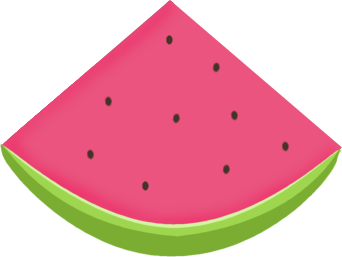 Hailey Angier
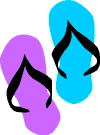 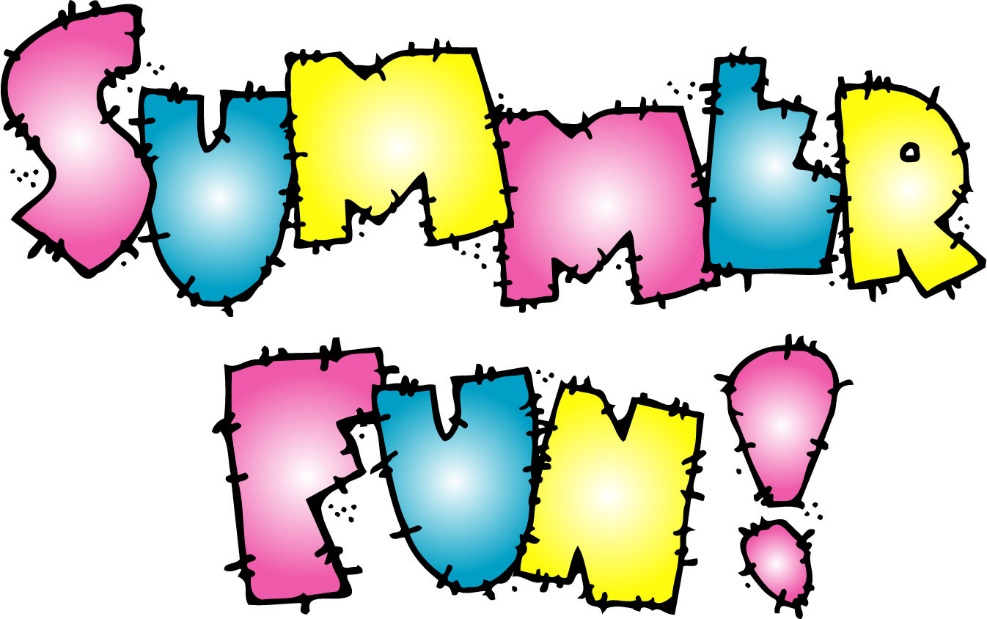 Bethany Beach
Swim Team
Tennis
Candy Kitchen
Bethany Beach
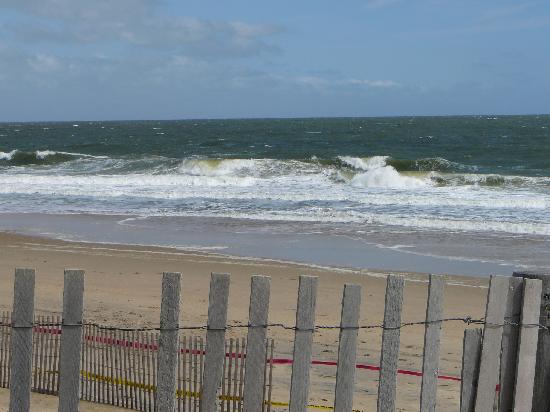 Swim Team
Tennis
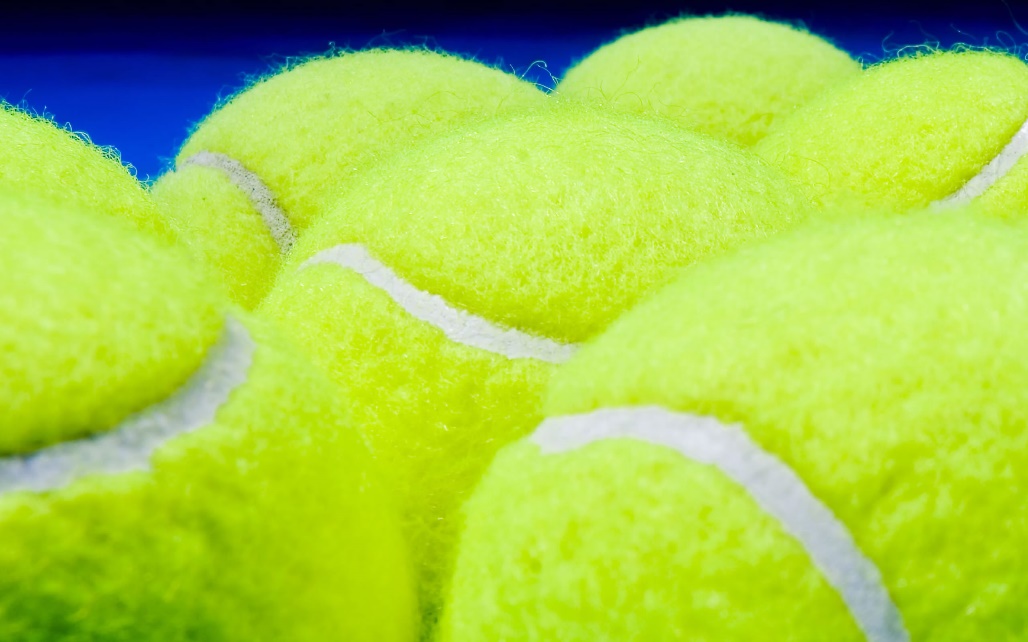 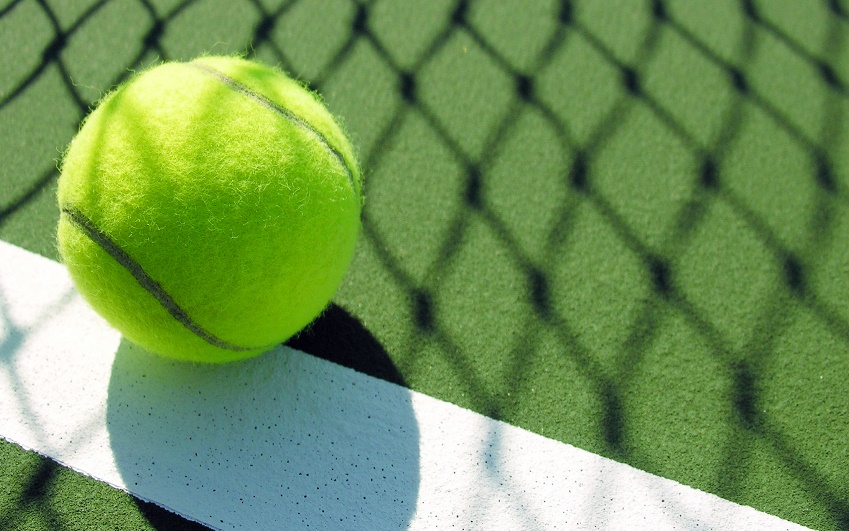 Candy Kitchen
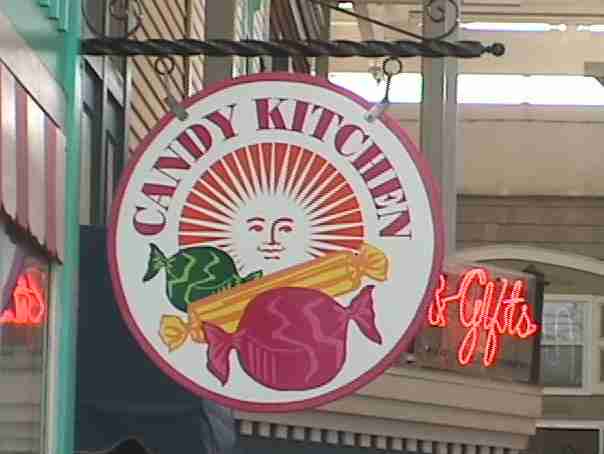 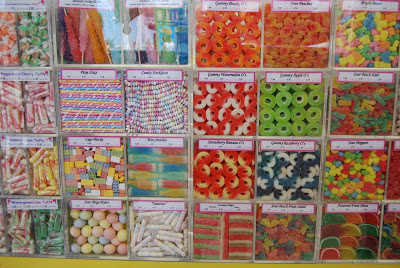